The call for “TSVV-K”
TSVV-5 regular VC, 11 Jul 2025
D.V.Borodin
This work has been carried out within the framework of the EUROfusion Consortium, funded by the European Union via the Euratom Research and Training Programme (Grant Agreement No 101052200 — EUROfusion). Views and opinions expressed are however those of the author(s) only and do not necessarily reflect those of the European Union or the European Commission, neither of the ITER organisation. Neither the European Union nor the European Commission can be held responsible for them.
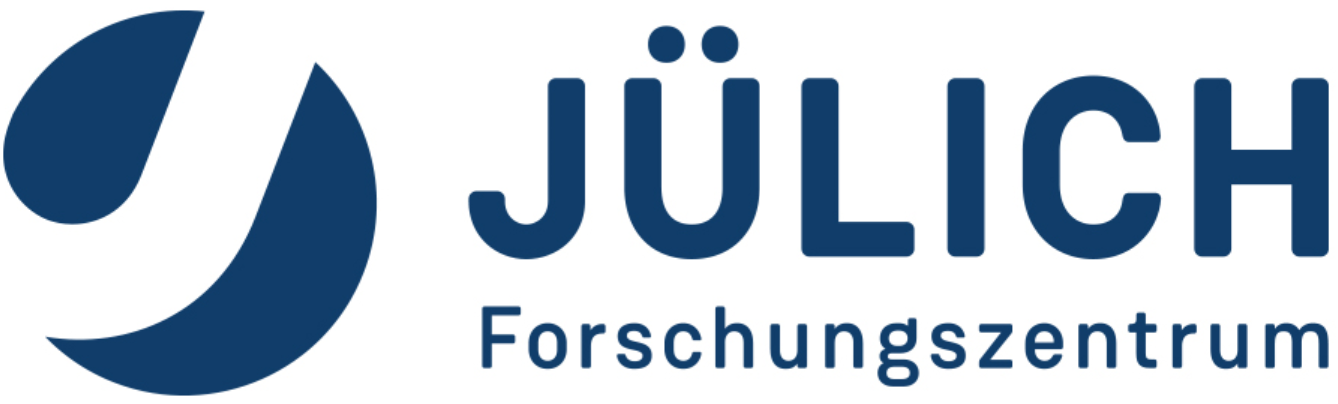 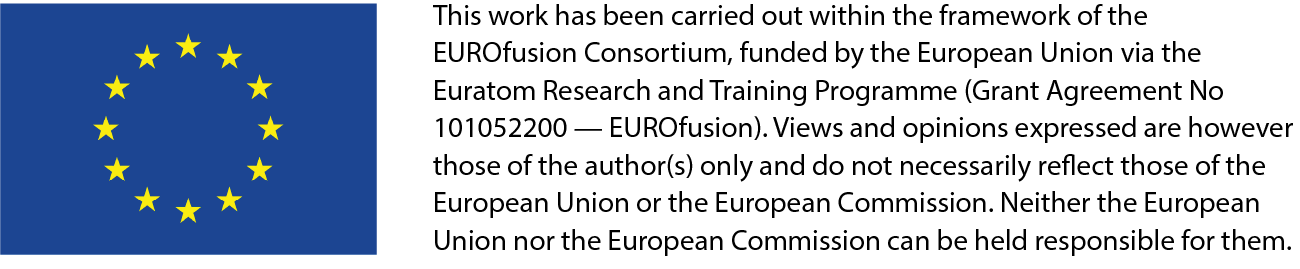 „TSVV-K“ – as formulated in the call
TSVV-K: Neutral Particle Models (up to 3 ppy/yr)

Establish a multi-fidelity model hierarchy for the physics of neutrals, ranging from first principles models to reduced representations, and integrate it into fluid and gyrokinetic edge turbulence simulations. Exploit synergies with TSVV-B and TSVV-C.

Develop high fidelity collisional-radiative models for H, D, T neutrals further, apply them to mixed fuel plasmas, and assess properties of charge-exchange neutrals.


In fact, possibly, “TSVV-5” management PPY come on top. I was told “ACH support is not included”.

Deadline 19 Sep 2025
Related TSVVs
TSVV-B: Plasma Particle/Heat Exhaust – Fluid Simulations
Develop a validated modelling capability for turbulent transport in the plasma edge and scrape-off-layer based on fluid/gyrofluid equations, including the physics of neutrals and impurities, as well as effects from plasma-wall interactions (with input from TSVV-K and other TSVVs). Also study isotope effects
Ensure that these tools scale efficiently on HPC systems, enabling reliable and accurate resultsfor experiment preparation, interpretation, and the application to future fusion devices.
Generalize these tools to non-axisymmetric geometries, validate them, and apply them to keyquestions in the physics of tokamaks and stellarators.


TSVV-C: Plasma Particle/Heat Exhaust – Gyrokinetic Simulations
Develop the capability to predict plasma particle/heat exhaust based on gyrokinetic equations under conditions relevant to a semi-collisional edge and scrape-off layer, including the physics of neutrals and impurities (with input from TSVV-K and other TSVVs). Also study isotope effects.
Use fully kinetic approaches to develop realistic boundary conditions at material walls. Ensure that these tools are implemented efficiently and scale well on HPC systems, to enable applications to future fusion devices.
Generalize these tools to non-axisymmetric geometries, validate them, and apply them to key questions in the physics of tokamaks and stellarators.
Thanks for the attention!